Public Participation in the Permitting Process
Public Notices and Public Comment Periods
Rachel S. Goulet, ASA4 | October 2, 2019
Public Participation
Public participation in the permitting process is intended to encourage a dialog between the public, the applicant, and the TDEC permit writers 
Public participation affords the public an opportunity to have their voices heard
Equally importantly it lets TDEC share our message directly with the people we serve
It is not just a regulatory requirement; it is also a best practice!
In addition to following state and federal rules and regulations, we consult EPA’s RCRA Public Participation Manual
Permitting Process
Public participation requirements in Title 40 of the CFR
Also, in State REGS 0400-11 and 0400-12
Public input is invited at several stages of the process, beginning before the permittee even submits their application to TDEC
TDEC communicates to the public through public notices
Some notices are informational and others invite comments
Regulations dictate minimum comment periods and also what types of comments we can consider
Comments are addressed in the Response to Comments document with the final permit decision
Public Notice Triggers – Solid Waste
When a Part I application is first submitted
When the full application has been received and reviewed and a tentative decision on it made
When a major modification to a permit is proposed
When a public hearing is scheduled
When a final decision is made on the permit application
When there is an ownership change for a permitted facility
Public Notice Triggers – Hazardous Waste
When a facility is preparing to submit a permit application
When a corrective action or TSD permit application is received
When a tentative decision to approve or deny the requested permit is made
When a public hearing is scheduled
When a Class 1 or 11 modification has been made
When a Class 2 or 3 modification is being requested
When the final decision on a permit application is made
When a temporary authorization for hazardous waste activity is granted
How do we spread the word?
Division maintains a Solid & Hazardous Waste Mailing List
Always includes relevant state and local officials
Form CN-0837 allows citizens to opt in to receive permit notices for solid and/or hazardous waste facilities in the counties of their choice, rulemaking notices and/or board meeting notices
Citizens choose email or mail delivery of notices
Form is online at tn.gov/environment/notices/waste/notify-me
Notices are published for 90 days at tn.gov/environment/notices/waste
Most notices are published in a newspaper of general circulation in the county of the relevant facility
Some hazardous waste notices also involve a radio announcement (run 3 times on 2 different stations)
Initial notice requires placement of sign at the facility
What about inclusivity?
TDEC agrees with EPA that “all people, regardless of race, color, national origin, or income, receive fair treatment and equal environmental protection, and that all people have the opportunity for meaningful involvement in decisions that will affect the environment and/or the health of their community.” 
We include a phone number for ADA concerns and language assistance offers on all our public notices
We use EPA’s EJSCREEN tool to identify the demographics of the residents within one mile of the facility
Although not required, we may run the public notice in a minority newspaper in addition to the notice of general circulation
Rulemaking Hearings
Rulemaking hearings have their own specific processes
A Secretary of State form must be completed and the signed document posted on their website at least 45 days before the hearing
A redlined version of that form showing the proposed changes is also prepared
DSWM prepares a brief announcement of the hearing and sends this to our mailing list
Links to all three of these documents are included on our website at tn.gov/environment/notices/waste
Hearing is also added to the state events calendar
Any questions?
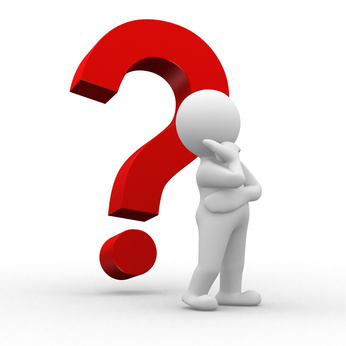 Contact Rachel Goulet in the Division of Solid Waste Management: Rachel.S.Goulet@tn.gov or 615-532-0788